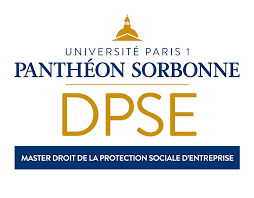 La prise en charge des risques professionnels
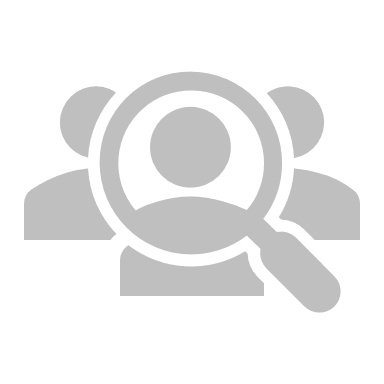 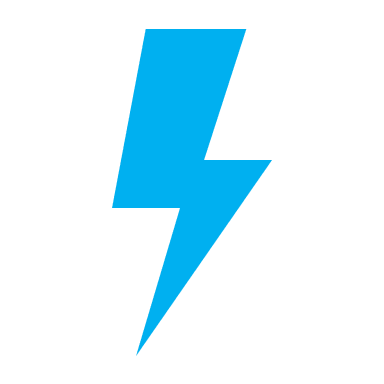 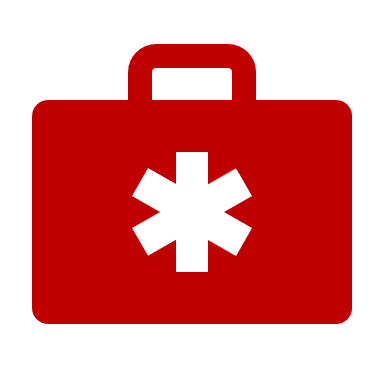 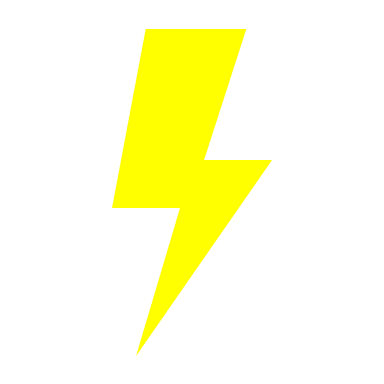 Mai 2020
LES RISQUES PROFESSIONNELS
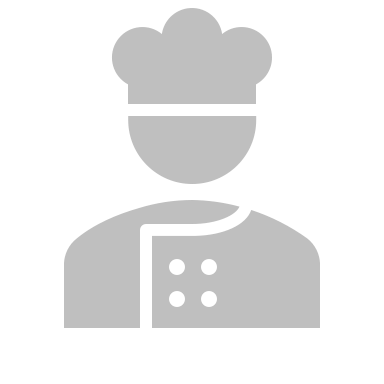 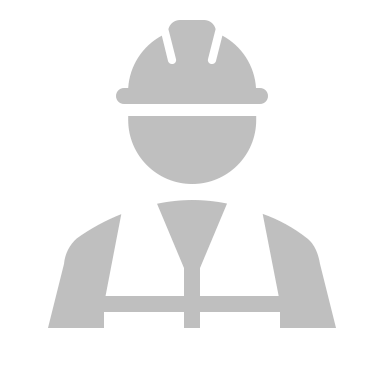 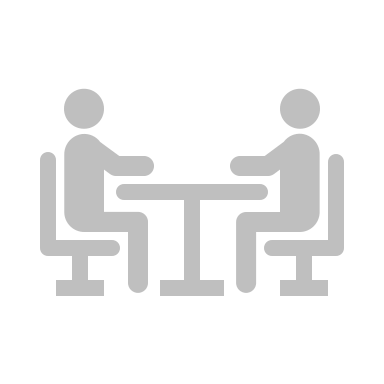 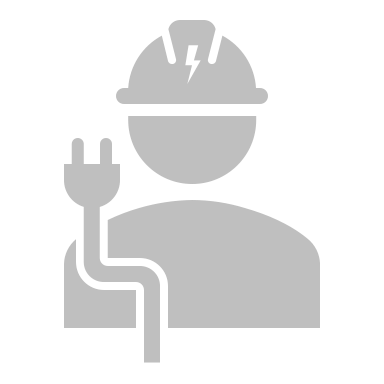 Accident du travail
Accident de trajet
Maladies professionnelles
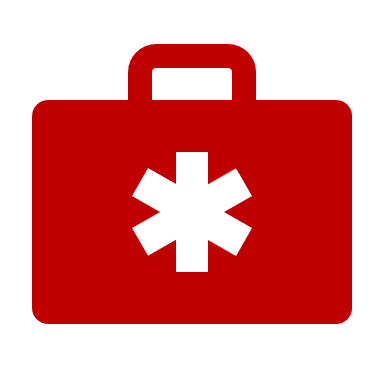 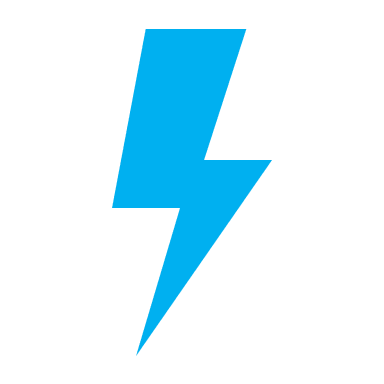 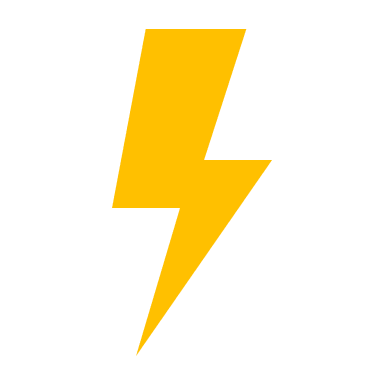 L’ ACCIDENT DU TRAVAIL
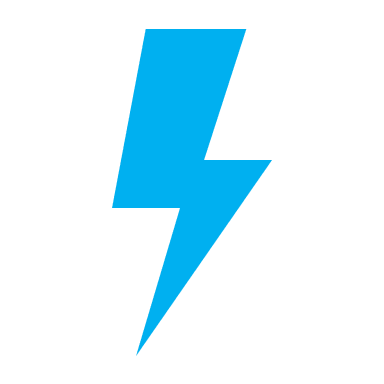 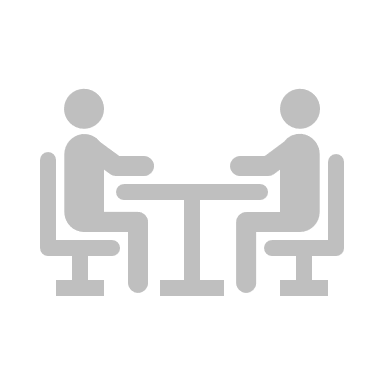 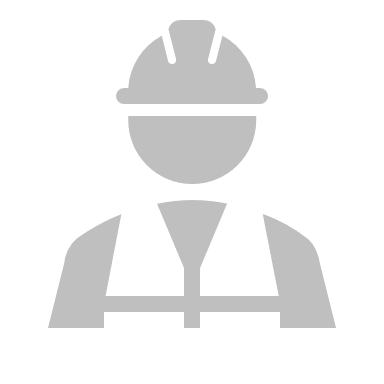 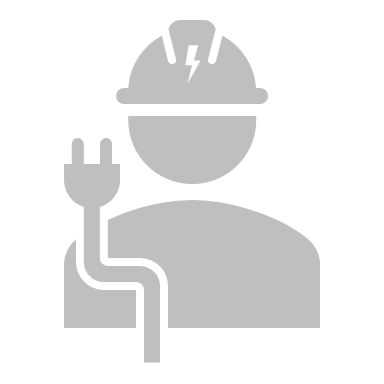 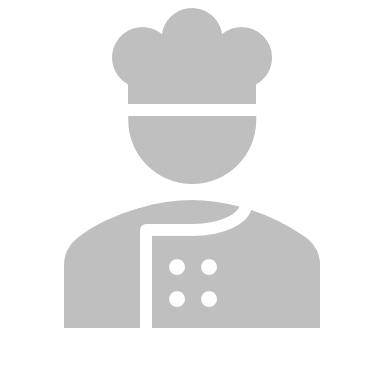 L’ACCIDENT DU TRAVAIL
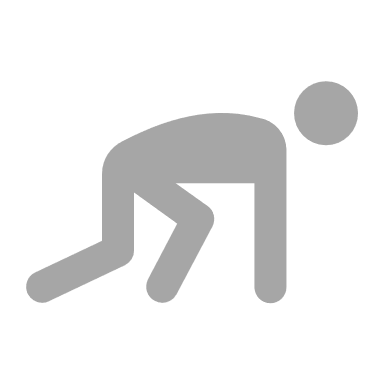 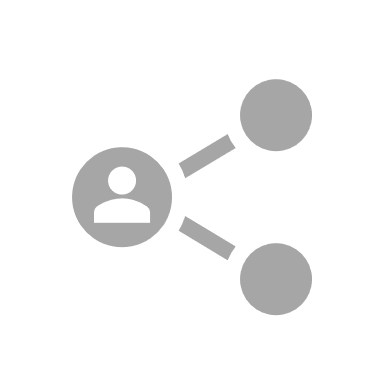 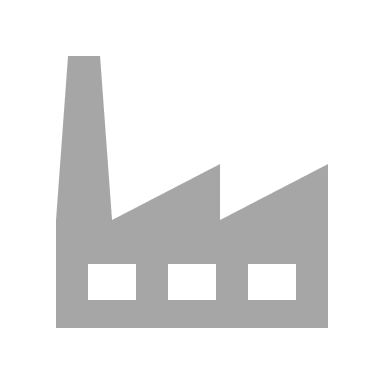 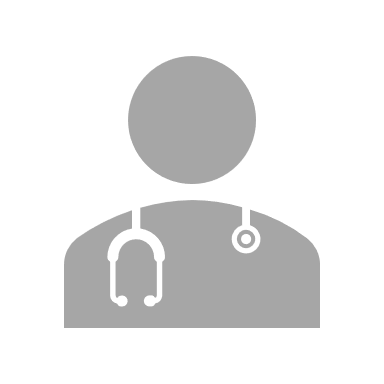 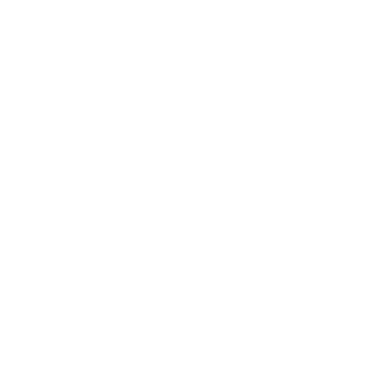 CSS, art. L. 411-1
Le fait accidentel
Une série d’évènements survenus à des dates certaines
Un évènement unique soudain survenu à une date certaine
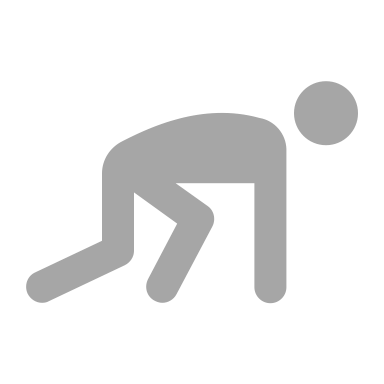 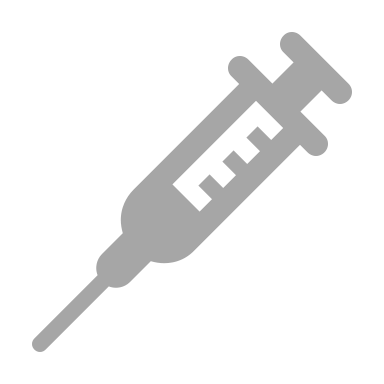 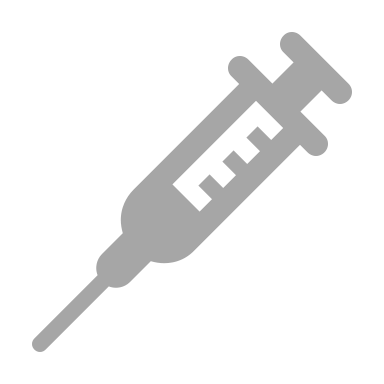 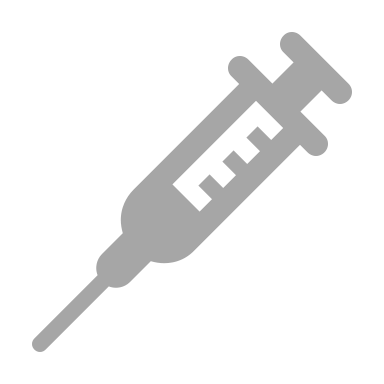 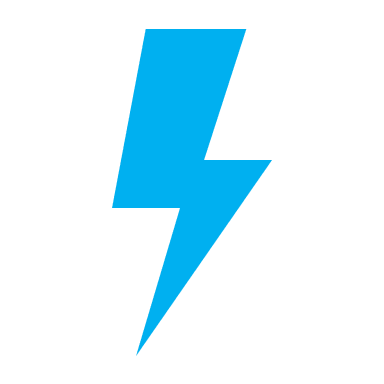 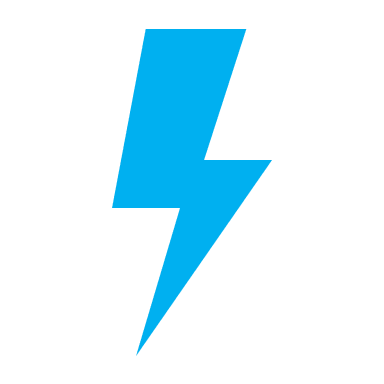 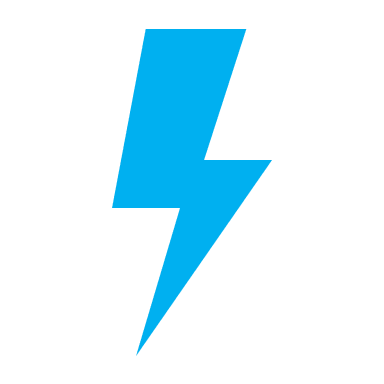 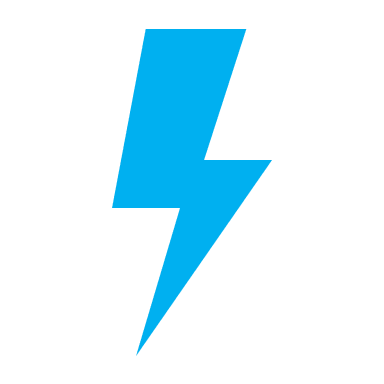 OU
Ex : chute …
Ex : injection …
Différence avec la maladie professionnelle qui est considérée comme le résultat d’un processus évolutif
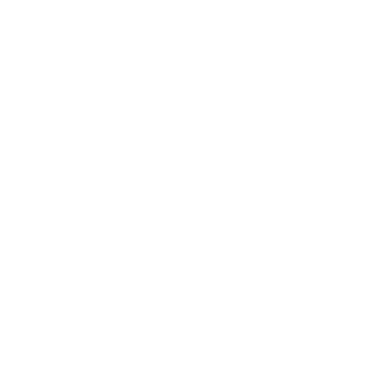 Cass. 2e civ., 15 juin 2004, n° 02-31.194 ; Cass. soc., 2 avr. 2003, n° 00-21.768
Provoquant une Lésion CERTAINE
Lésion
Interne ou externe
Visible ou non visible (plaie physique ou traumatisme interne, risques psycho sociaux)
Plus ou moins grave
Avoir des conséquences sur l’intégrité physique,  mentale ou morale du salarié
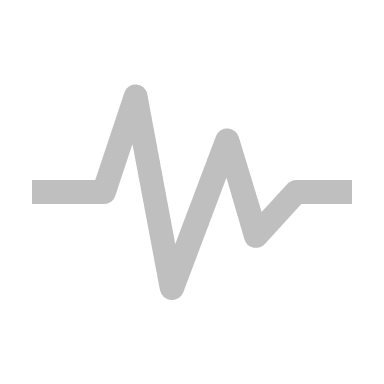 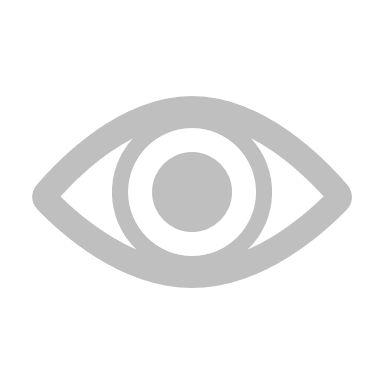 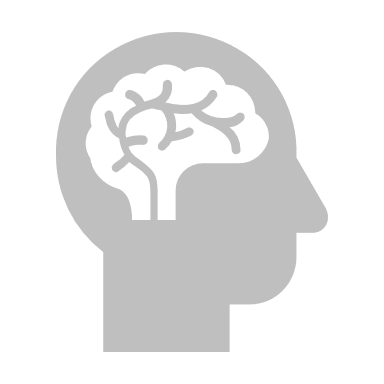 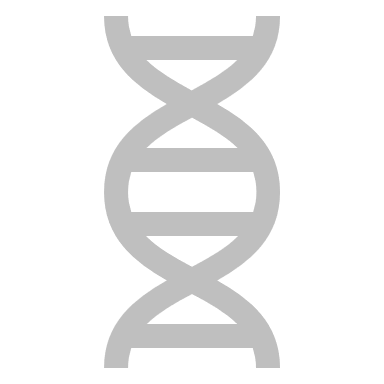 Subordination juridique entre l’employeur et le salarié
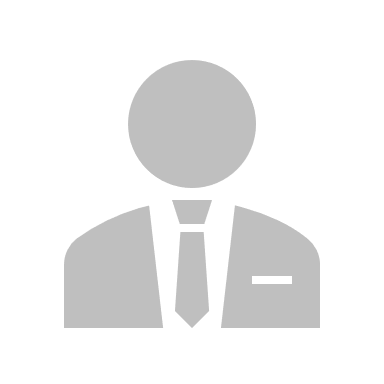 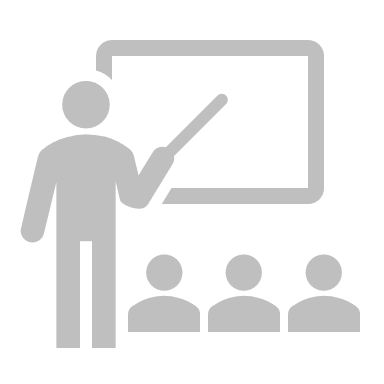 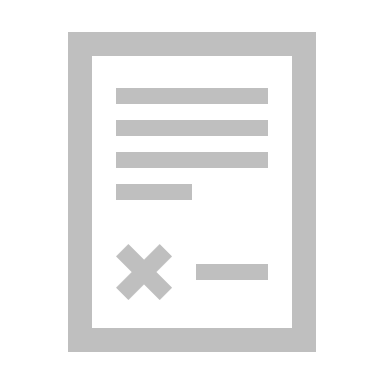 Elément caractéristique du contrat de travail (autres éléments : fourniture du travail et rémunération)
SURVENU A L’OCCASION DU TRAVAIL
Tout endroit où le salarié est p	lacé sous la subordination juridique de l’employeur
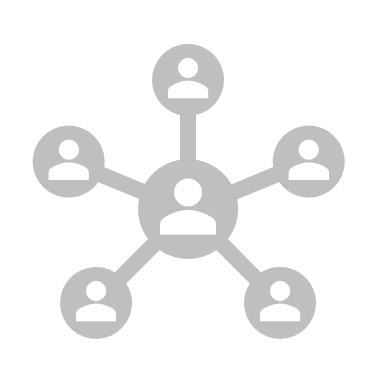 Accident par le fait ou à l’occasion du travail
Présomption d’accident du travail
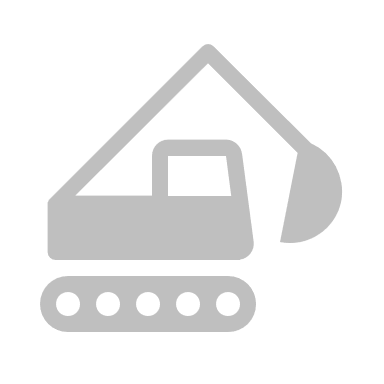 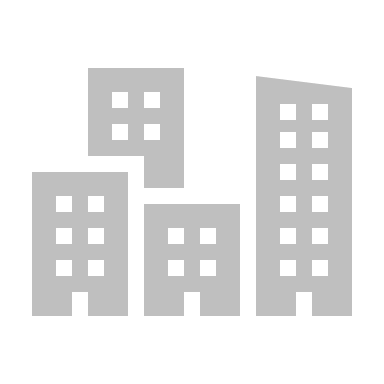 L’ ACCIDENT DE TRAJET
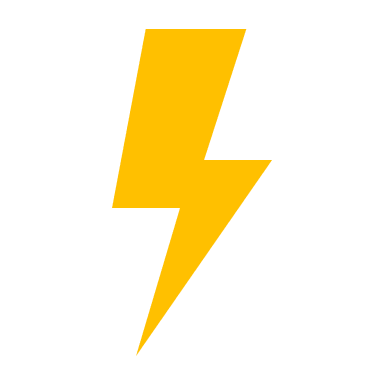 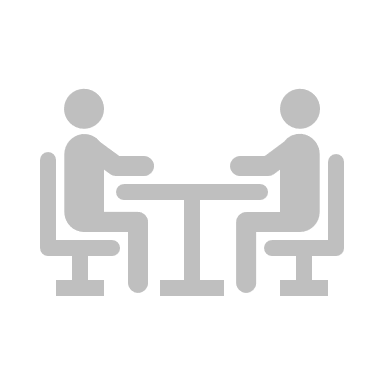 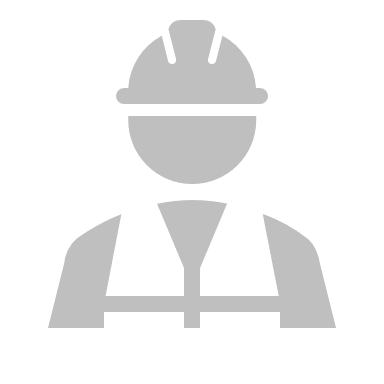 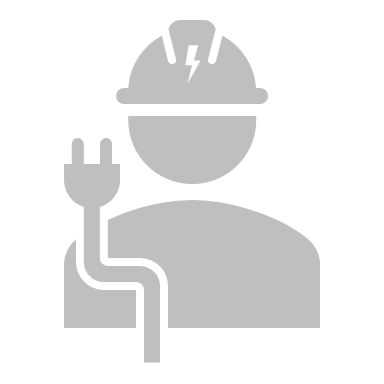 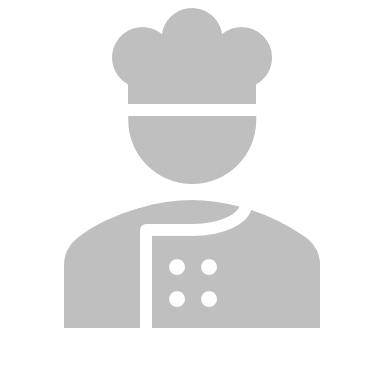 Qu’est ce qu’UN accident de trajet ?
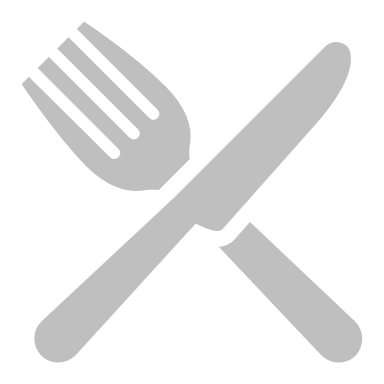 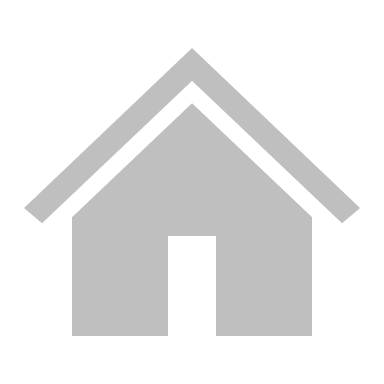 Lieu où le salarié prend habituellement ses repas
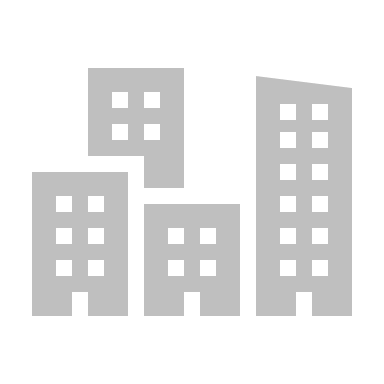 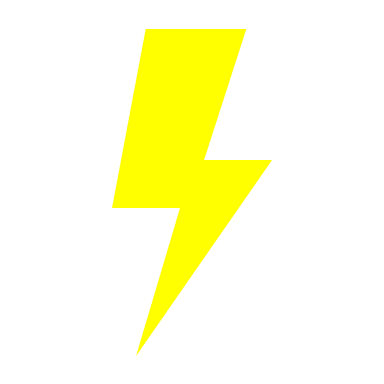 Lieu de résidence
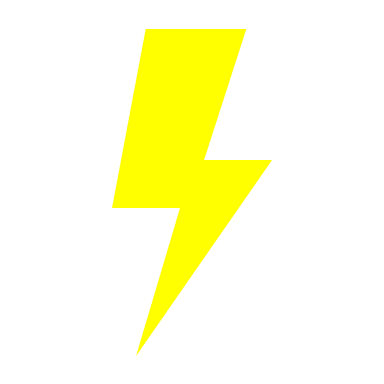 Lieu de travail
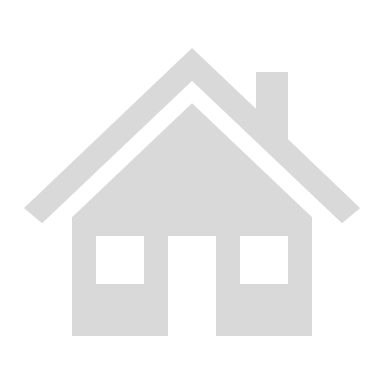 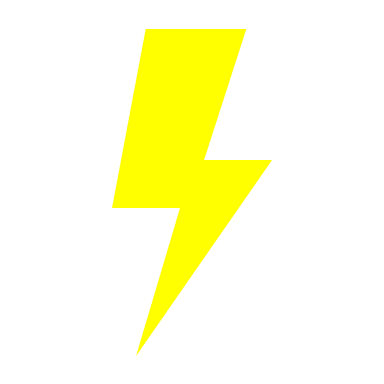 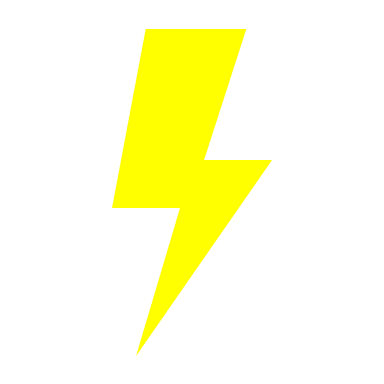 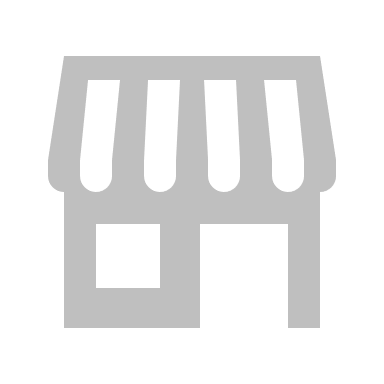 Lieu de résidence secondaire : lieu de séjour fréquent et régulier
Autre lieu ou se rend habituellement le salarié pour des raisons familiales
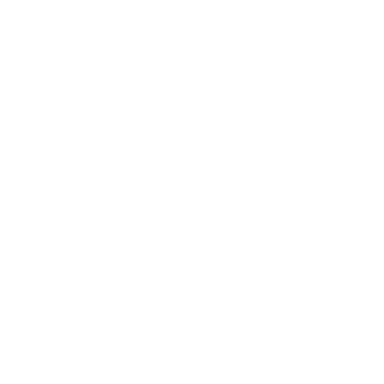 CSS, art. L.411-2
Détours ou interruptions de trajet
Pris en charge au titre des accidents du trajet si justifiés par des nécessités essentielles de la vie courante ou par le travail
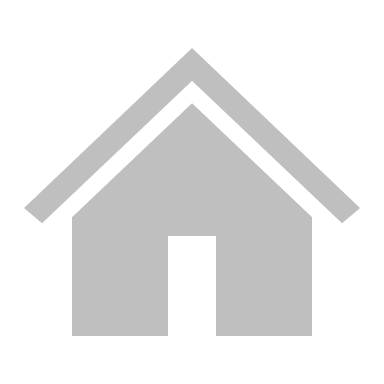 Trajet habituel
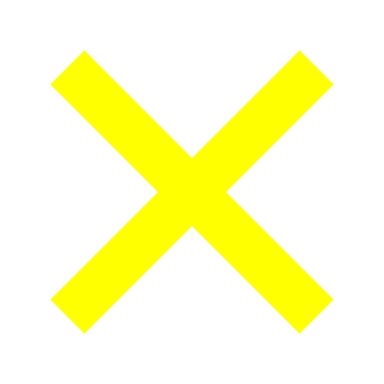 interruption
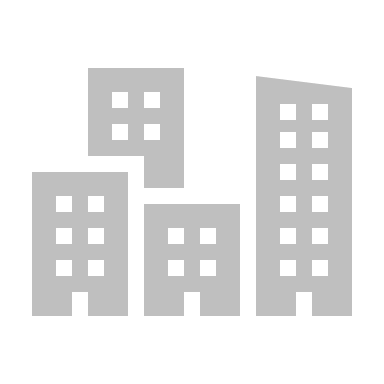 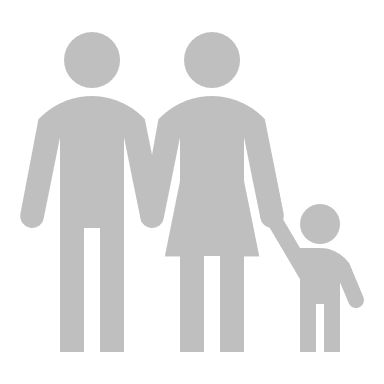 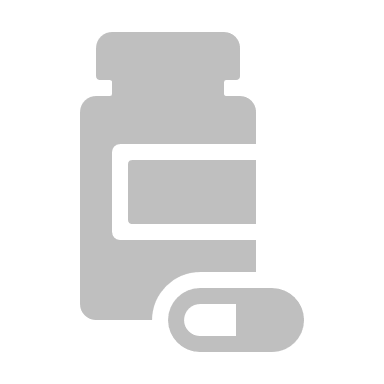 détour
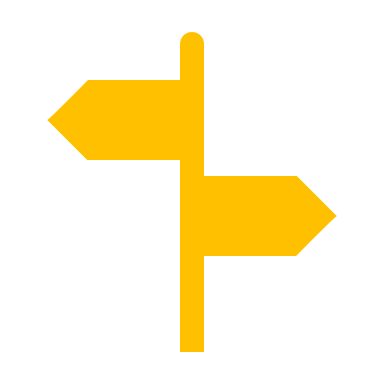 Se rendre à la pharmacie
Aller chercher ses enfants à l’école
CSS, art. L.411-2 ;  Cass. soc., 13 oct. 1994, n°92‐12.229 ; Cass. soc., 5 juill. 1966, no 65‐12.042
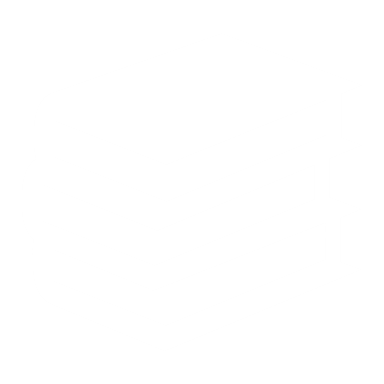 Exemple de détour considéré comme relevant du trajet protégé
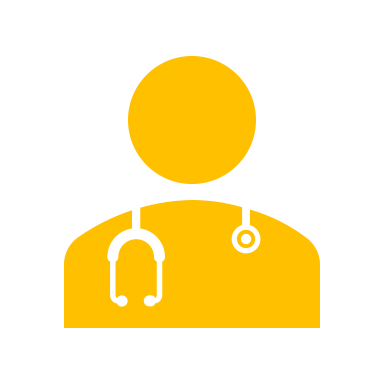 Kinésithérapeute
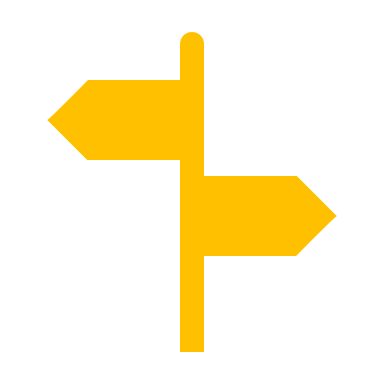 détour
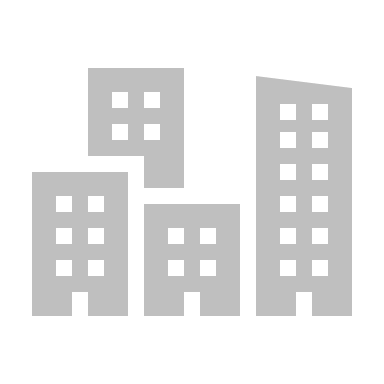 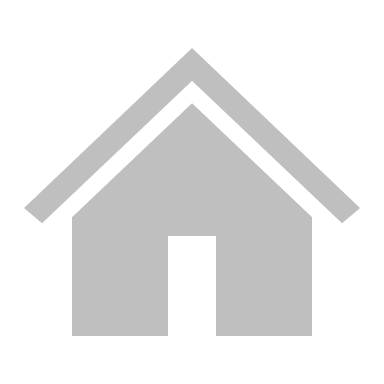 Trajet habituel
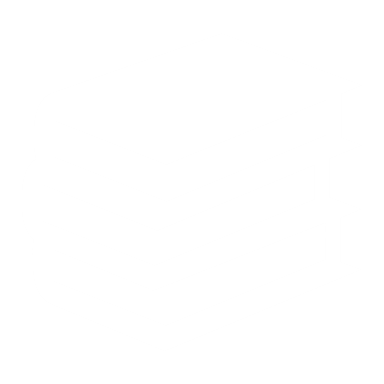 CSS, art. L.411-2 ;  Cass. soc., 10 déc. 1998, n° 97-13.170
Exemple D’interruption considérée comme relevant du trajet protégé
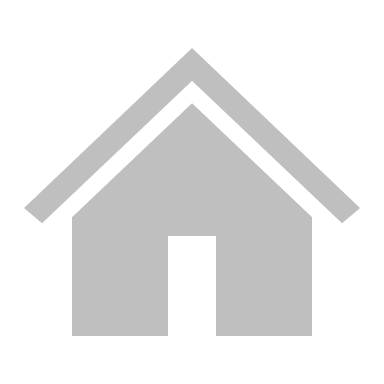 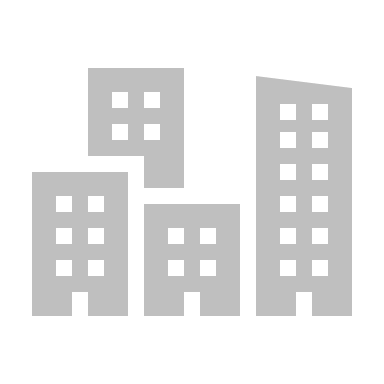 Trajet habituel
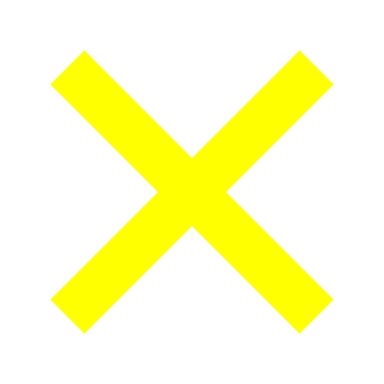 Interruption pour porter secours à une personne en danger
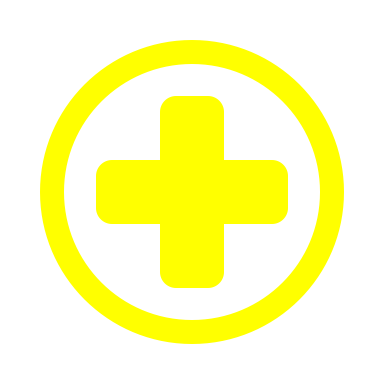 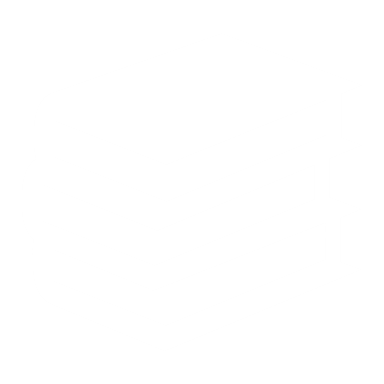 CSS, art. L.411-2 ;  Cass. soc., 17 oct. 1973, n° 72-13.454
Procédure de reconnaissance accidents du travail et de trajet
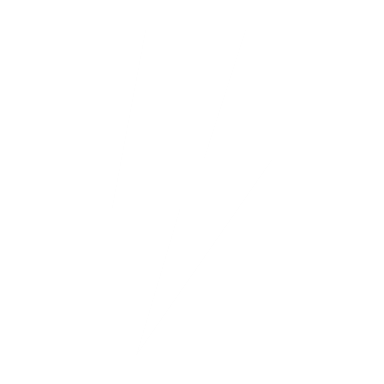 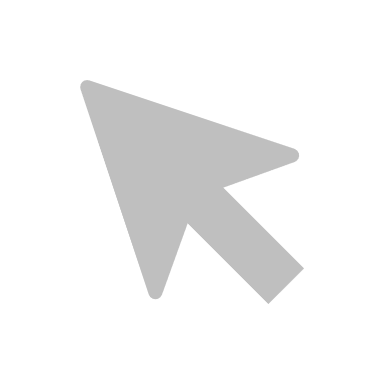 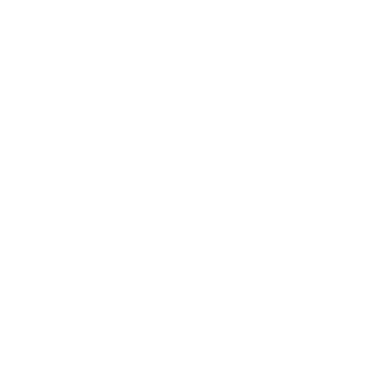 L’employeur peut émettre des réserves motivées sur l’origine professionnelle de l’accident lors de la déclaration ou dans les 10 jours suivant sa transmission à la CPAM
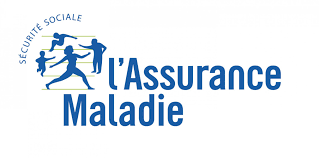 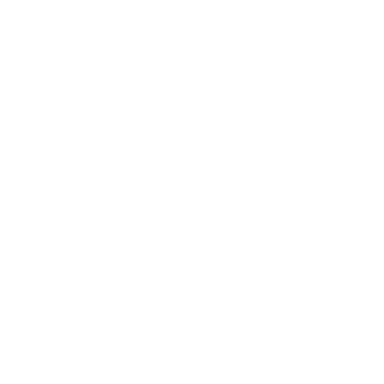 CSS, art. L. 441-2 ; R. 441-1
[Speaker Notes: Ex : état pathologique préexistant]
Procédure de reconnaissanceaccidents du travail et de trajet
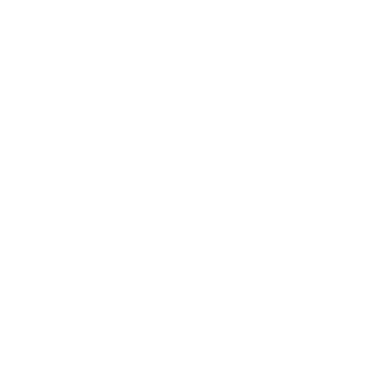 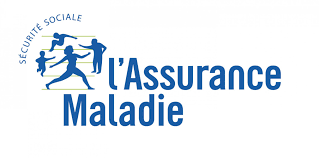 Consultation possible du dossier instruit par la CPAM pendant cette phase
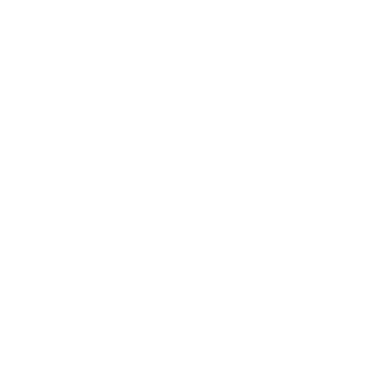 Certificat transmis par le salarié ou par le médecin
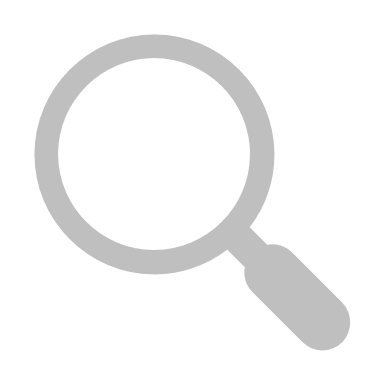 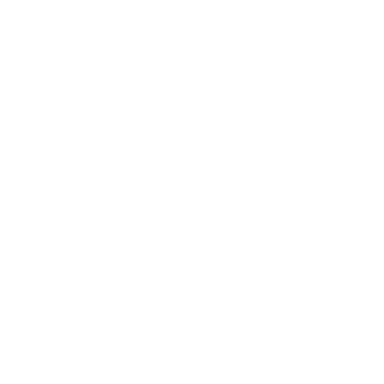 CSS, art. R. 441-1 et suiv.
Les maladies professionnelles
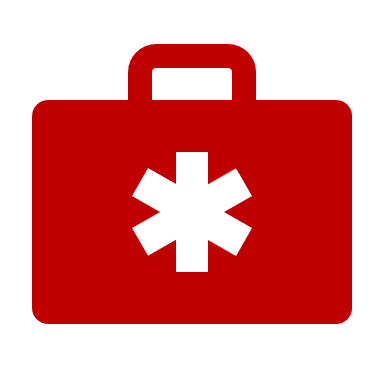 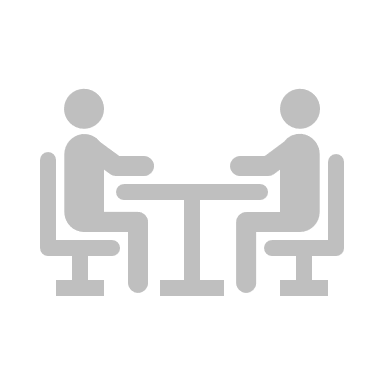 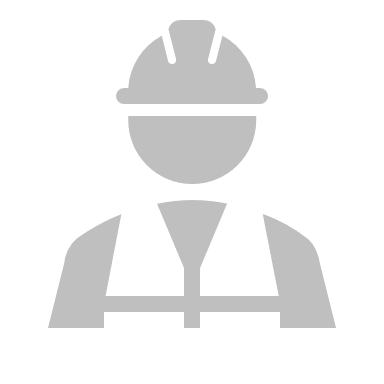 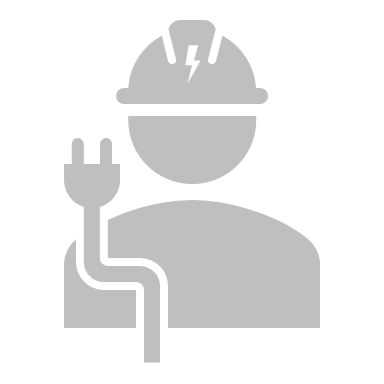 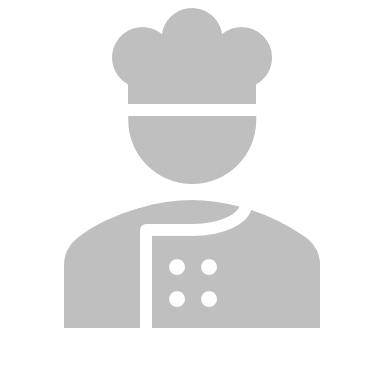 Procédures DE RECONNAISSANCE DU Caractère PROFESSIONNEL DE LA MALADIE
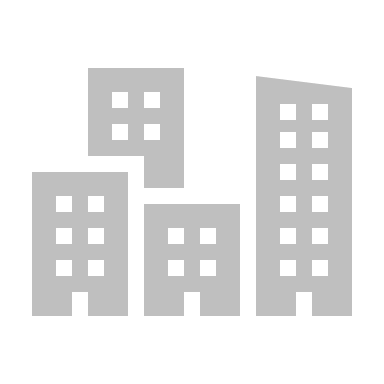 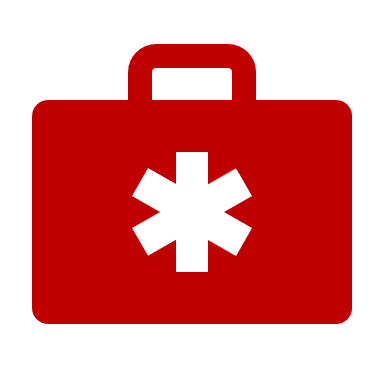 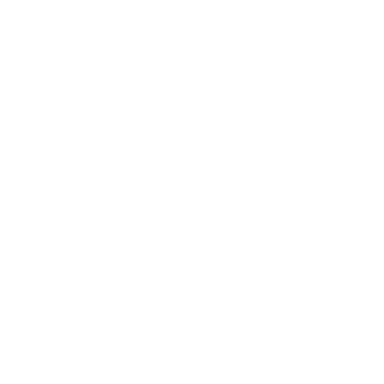 CSS, L. 461-1, art. R. 461-3,  Annexe II, L. 461-1
Maladies désignées dans un tableau
Exemple de tableau de maladie professionnelle – 57 § A « Epaule »
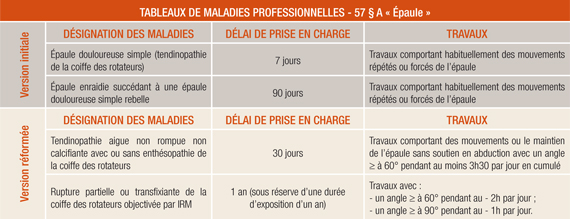 Conditions de prise en charge :
Caractère professionnel de la maladie présumé si  : 

La victime présente l’un des symptômes caractéristiques de la maladie

La maladie s’est révélée conformément au délai d’incubation  

La maladie a été entrainée par l’un des travaux listés
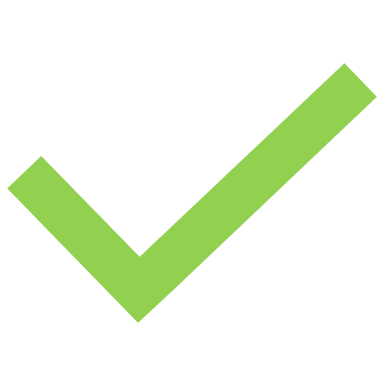 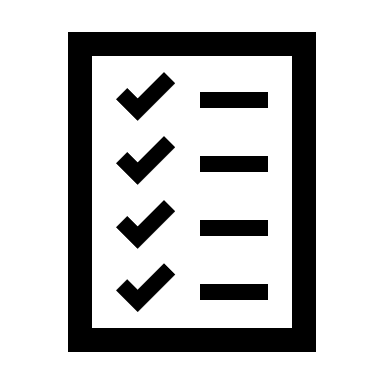  Dans ce cas, le salarié n’aura pas à démontrer le caractère professionnel de la maladie
[Speaker Notes: 3 catégories d’informations dans le tableau :
Caractéristiques de la maladie = symptômes que doit présenter la victime
Délai d’incubation = période au cours de laquelle après la cessation de l’exposition au risque, la maladie doit se révéler 
Travaux susceptibles de provoquer la maladie (liste limitative)]
Maladies NON désignées dans un tableau
Deux situations possibles :
La maladie est inscrite dans le tableau mais le salarié ne répond pas à l’une ou à plusieurs des conditions fixées par celui-ci
La maladie n’est pas inscrite dans le tableau
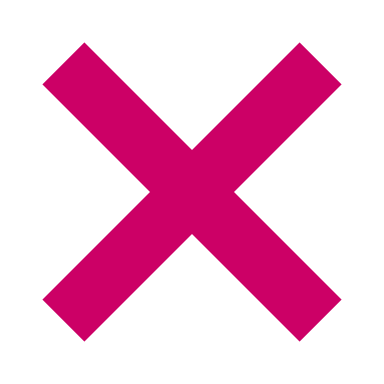 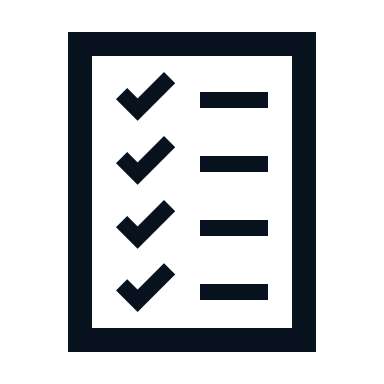 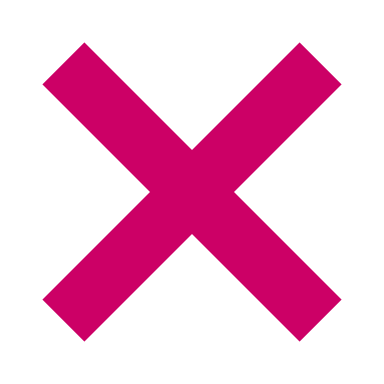 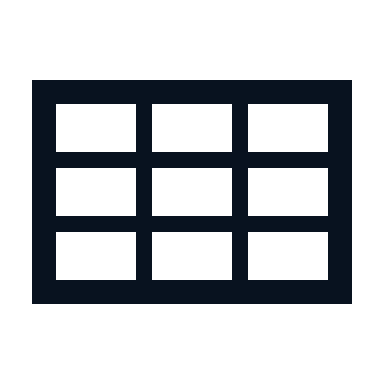 Pour reconnaître le caractère professionnel, il faut prouver 2 éléments cumulatifs
Il faut prouver un lien direct entre la maladie et le travail habituel du salarié
Maladie essentiellement et directement causée par le travail habituel de la victime
Maladie gravement invalidante
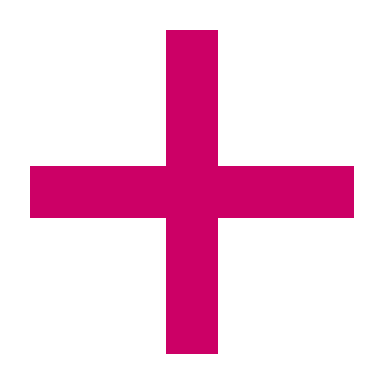 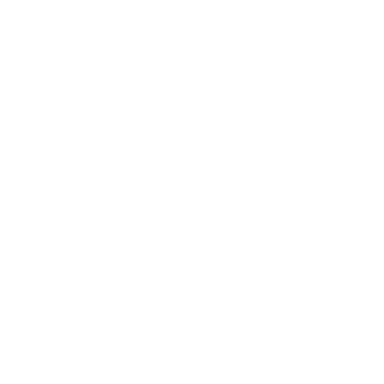 CSS, art. L. 461-1 al. 3 et al. 4
[Speaker Notes: Ex de maladie gravement invalidante :
Décès
Incapacité permanente ou partielle au moins égale à 25%]
Procédure de reconnaissance : Maladies NON désignées dans un tableau
Avis rendu à la CPAM
Saisine du CRRMP par la CPAM
Instruction du dossier
Avis motivé du CRRMP 4 mois après la saisine
2 mois supplémentaires si nécessité d’examen ou d’enquête supplémentaire
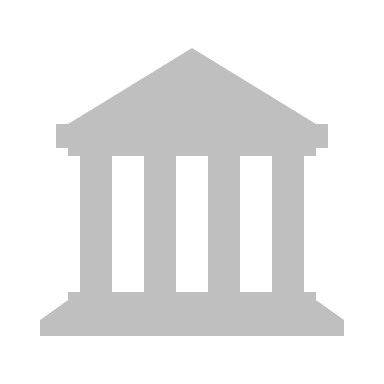 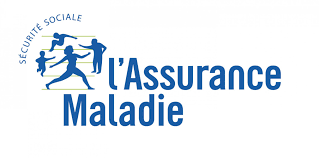 La caisse devra notifier la décision : 

A l’employeur, en cas de prise en charge

A la victime, en cas de refus de prise en charge
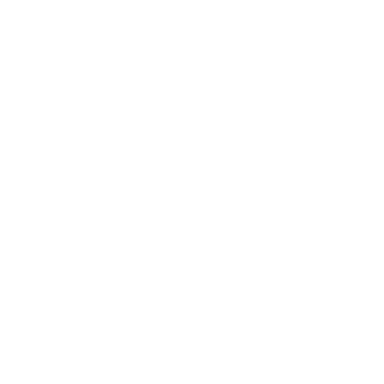 CSS, art. D. 461-30
PRESTATIONS
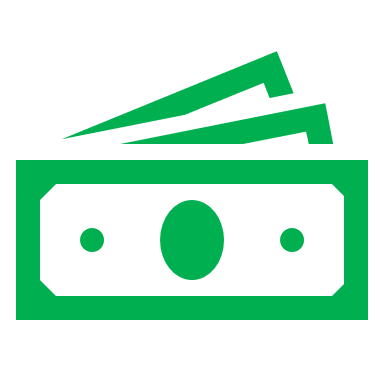 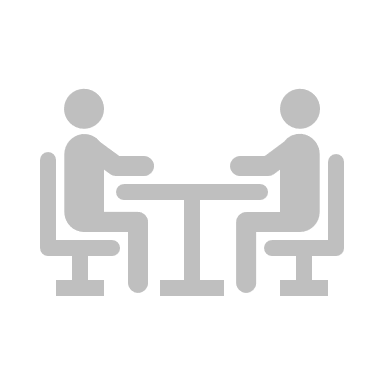 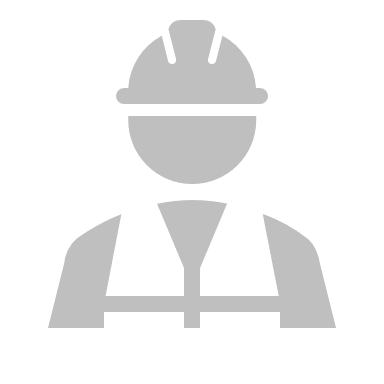 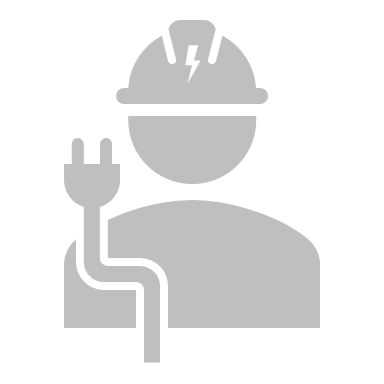 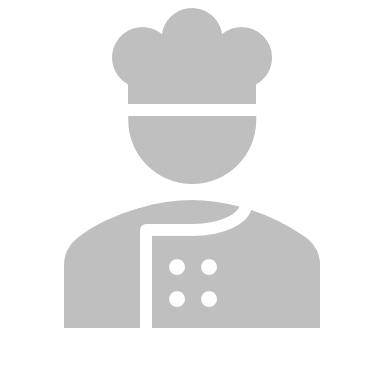 La prise en charge des frais de soins et les mesures de réadaptation :
La victime n’a pas à faire l’avance des frais de soins
Exonération du ticket modérateur
Exonération du forfait journalier hospitalier
Exonération de la participation forfaitaire de 24 €  pour les actes médicaux lourds
Prise en charge des frais médicaux, fournitures d’appareils, frais de transport, frais d’hospitalisation même après que l’état de la victime soit consolidé
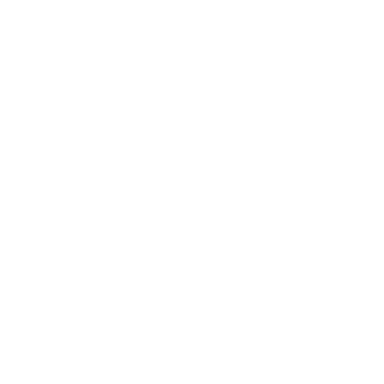 CSS., art. L. 431-1 et s.
Soc., 20 avril 2000 , n°98-14.935
Les revenus de remplacement
indemnisation en cas du décès de l’assuré
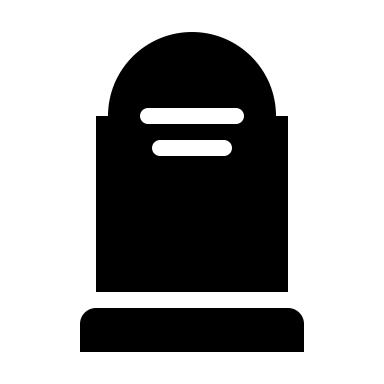 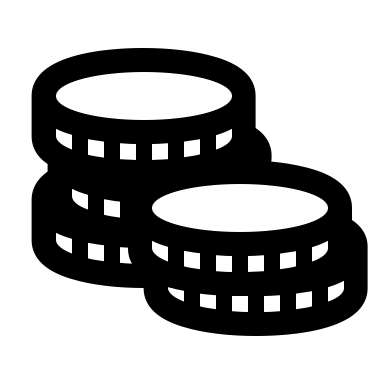 CSS art. L 434-7 L 434-14 L 434-17 L 461-1 R 434-16 R 434-18 R 434-33 R 461-1
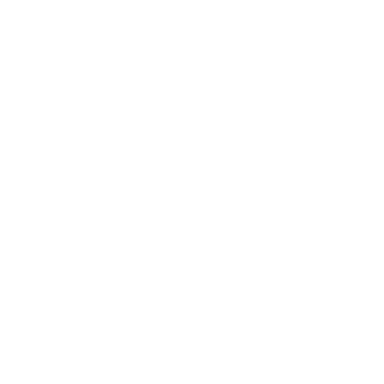 l’indemnisation complémentairela faute inexcusable de l’employeur
La faute inexcusable de l’employeur suppose : 
la conscience du danger + l’absence de de mesures de prévention par l’employeur
Préjudice esthétique
Rente majorée en cas d’incapacité permanente
Réparation des autres préjudices
Préjudice physique et moral
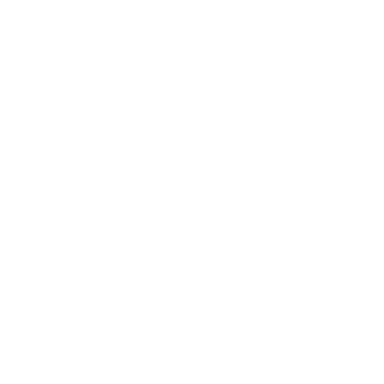 CSS, art. L. 452-2, L. 452-3 ; Cons. Const., décision 2010-8 QPC, 18 juin 2010
Tarification des Risques professionnels
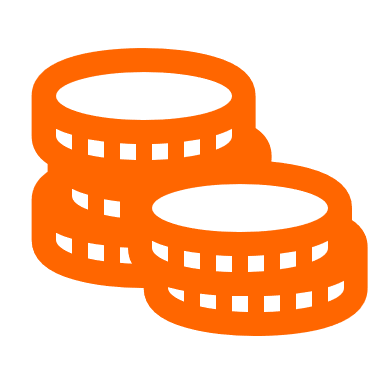 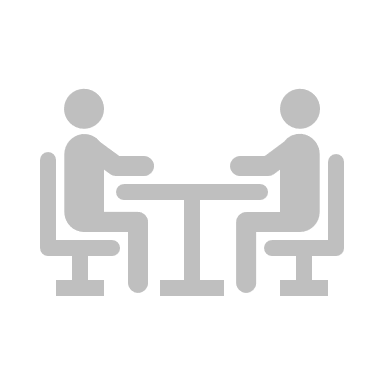 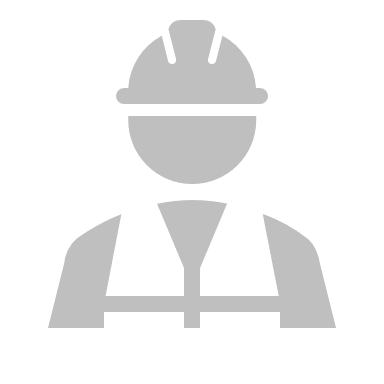 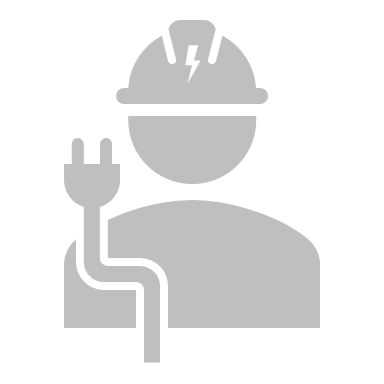 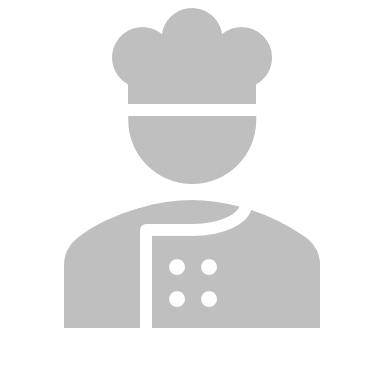 Cotisation accident du travail et maladie professionnelle
Charge exclusive de l’employeur
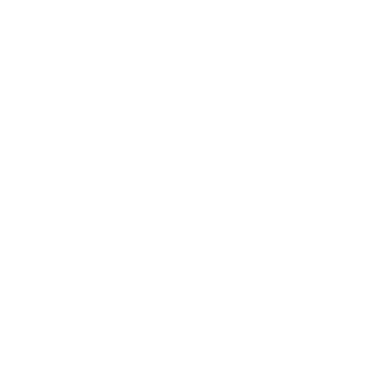 CSS, art. L. 241-5
CSS, art. D.242-6-1
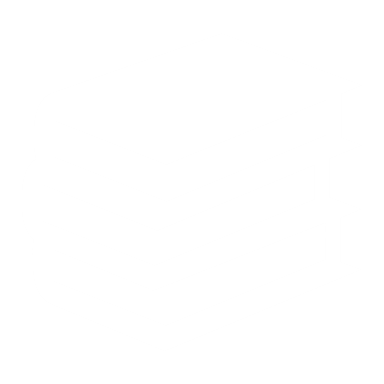 Notion d’établissement distinct
Définition distincte de celle admise en droit du travail
Chantiers de BTP
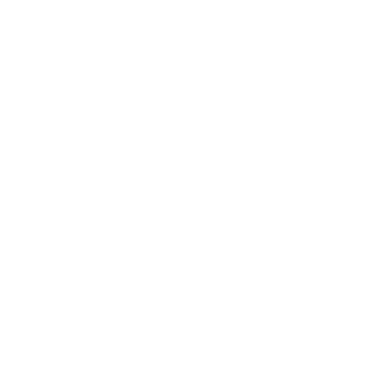 Implantation distincte
Spécificité dans le BTP
Ateliers, dépôts, magasins
Activité propre
Siège social et bureaux
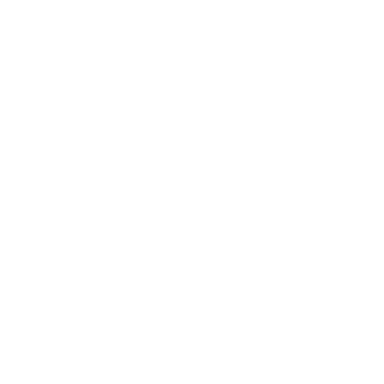 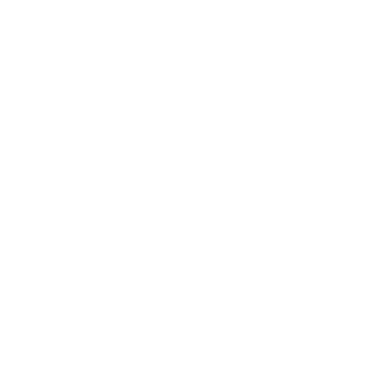 Arr. min. 15 févr. 2017, JO 1er mars 2017, art. 1
Cass. 2e Civ., 14 janvier 2010, n°09-11.450, F-P+B
modes de TARIFICATION
MODE DE TARIFICATION FONCTION DE L’EFFECTIF MOYEN DE L’ENTREPRISE
CSS, art. D. 242-6-2, 2°
CSS, art. D. 242-6-2, 1°
CSS, art. D. 242-6-2, 3°
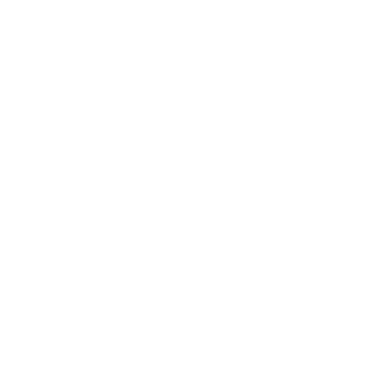 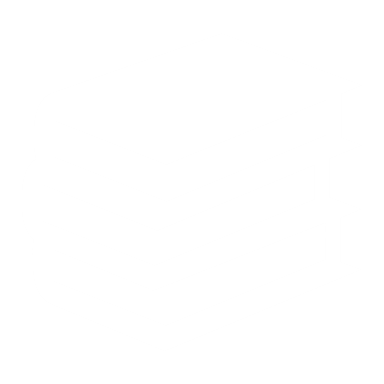 Ces effectifs évoluent en Alsace - Moselle
Cas particulier du btp en alsace-moselle
MODE DE TARIFICATION FONCTION DE L’EFFECTIF MOYEN DE L’ENTREPRISE
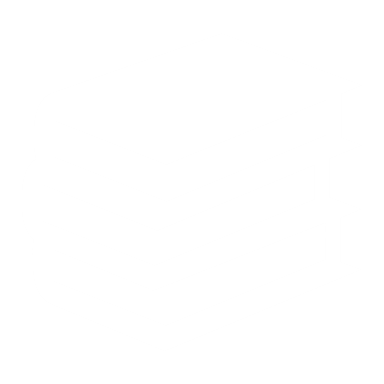 CSS, art. D. 242-30
TARIFICATION individuelle – taux brut
Dépenses annuelles moyennes causées par les sinistres de gravité équivalente survenus dans chaque secteur
Coût moyen
Déterminé par arrêté chaque année
Nombre total de sinistre recensé X Coût moyen de la catégorie
CSS, art. D.242-6-1
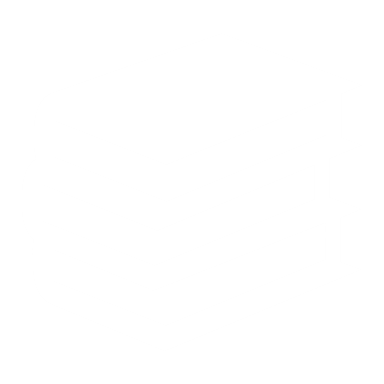 TARIFICATION individuelle – taux net
Taux BRUT
CSS, art. D. 242-6-3
CSS, art. D. 242-6-9
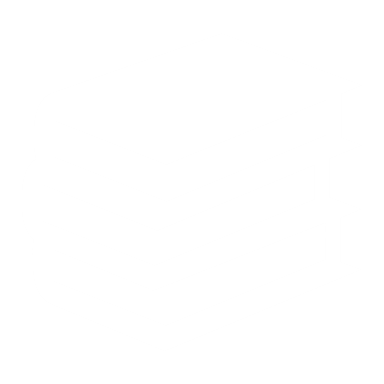 TARIFICATION collective - taux
Taux calculé en fonction de la sinistralité du secteur
Barèmes nationaux fixés annuellement par arrêté pour chaque catégorie professionnelle
De la Commission accidents du travail et des maladies professionnelles de la branche AT/MP
Déterminés après avis
Des comités techniques nationaux compétents (CTN).
CSS, art. D. 242-6-2
CSS, art. D. 242-6-14
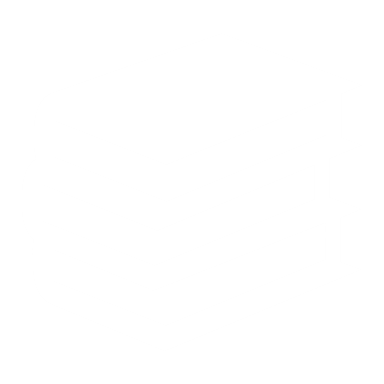 TARIFICATION mixte
+
Fraction du taux net collectif
Fraction du taux net individuel
Les fractions de taux varient en fonction du nombre de salariés
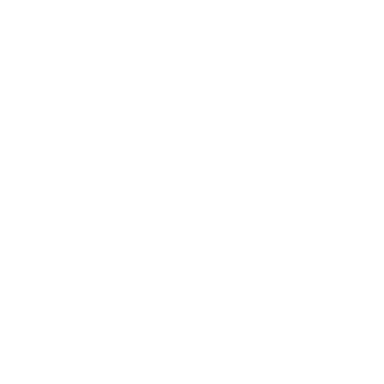 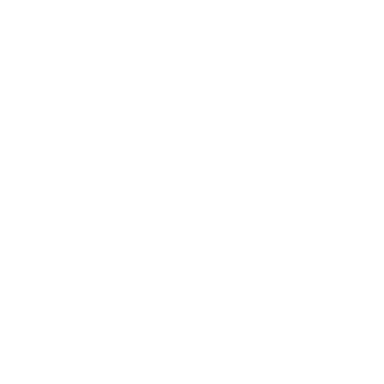 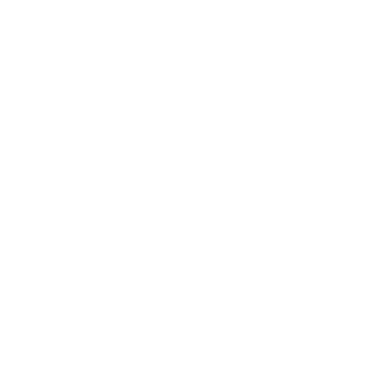 CSS, art. D. 242-6-2 ; CSS, art. D. 242-6-13 ; art. D. 242-6-14
Cas particulier du btp en alsace-moselle
+
Fraction du taux net collectif
Fraction du taux net individuel
Les fractions de taux varient en fonction du nombre de salariés
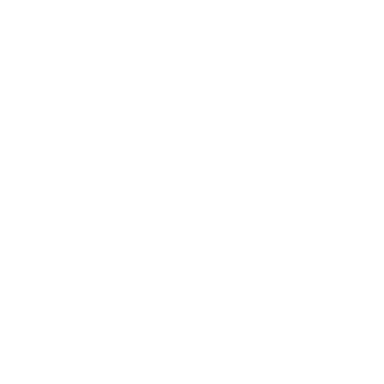 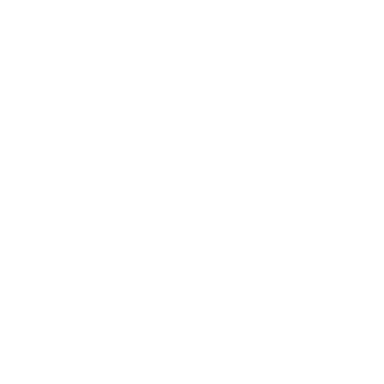 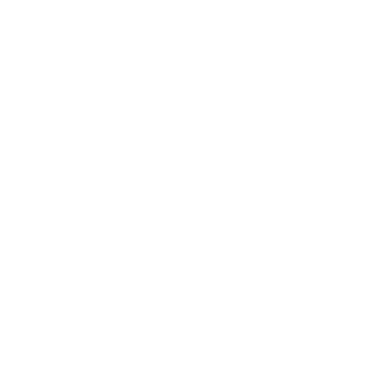 CSS, art. D. 242-37
Exception : tarification unique
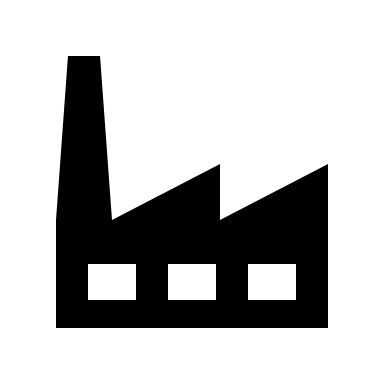 Taux individuel
Taux mixte
OU
OU
Demande
Taux unique de cotisation déterminé et notifié par la CARSAT
1 unique code risque
=
1 taux AT/MP
unique
Pour l’ensemble des établissements de l’entreprise
Appartenant à la même catégorie de risque
Ayant une même activité́ professionnelle.
CSS, art. D. 242-6-1
CSS, art. D. 242-29
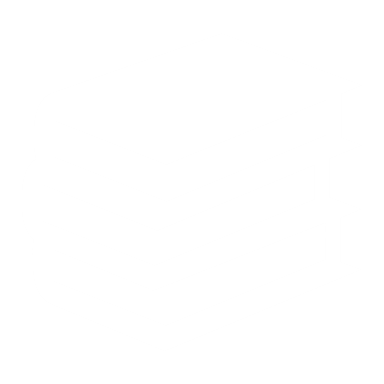 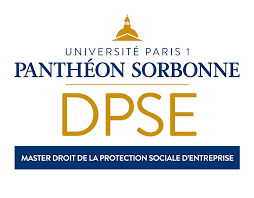 Merci pour votre attention
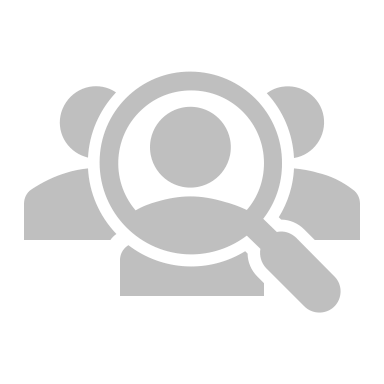 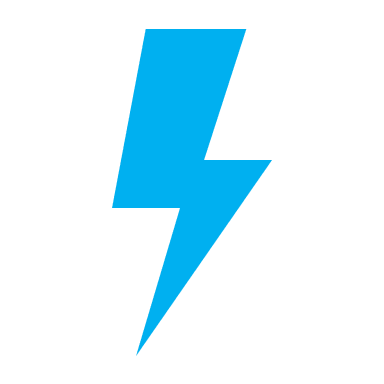 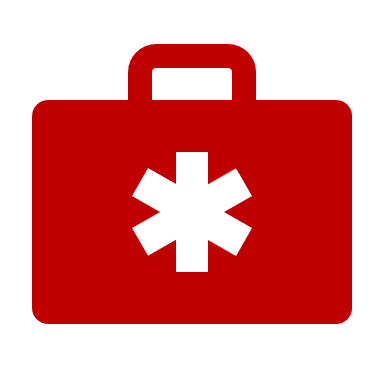 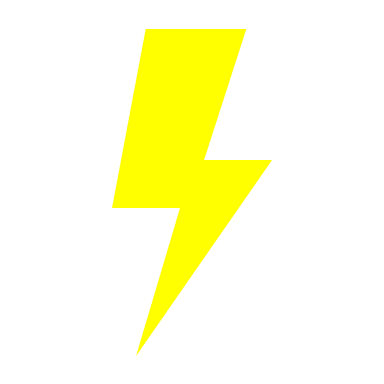 Mariam ATMAN, Lisa BERNARD , Bélinda BERNARDO, Kamel BOULACHEB, Alexandre BRUEL, Clémence DIMPRE, Julianne DRENOU, Marisa LABOURDETTE, Camélia MEKKIOU, Lucie NGUYEN KIM, Nathan SEBBAGH